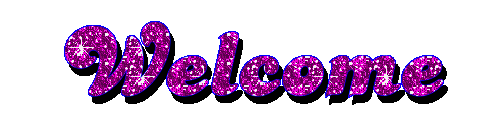 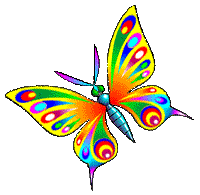 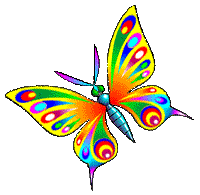 Identity of Teacher
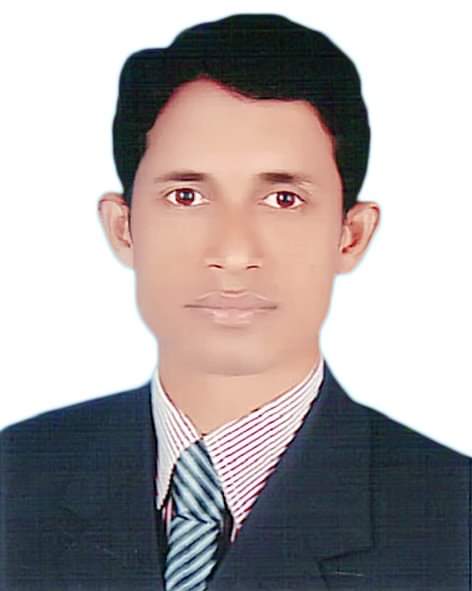 Mohammod Abdul Hannan
Assistant Teacher
Chunghar Govt. Primary School
Kulaura, Moulvibazar.
Identity of lesson
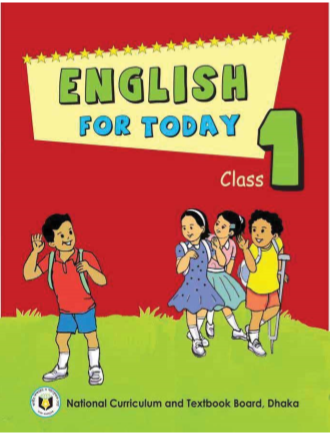 English for Today
Class: one 
Unit : 3, Alphabet 
Lesson:4 - 6 ( A & B ) 
Time: 45 minutes
Learning outcomes
Students will be able to-
Listening: 1.1.1. become familiar with English sounds by listening to    
                             common English words.
Speaking: 1.1.1. repeat after the teacher simple words and phrases. 
                  1.1.2. say simple words and phrases. 
Reading:    1.2.1. recognize and read the alphabet both
                               small and capital. (non-cursive).
Writing:   1.1.1. to practice letter shapes / simple writing   
                            patterns, etc.
Let’s see some picture
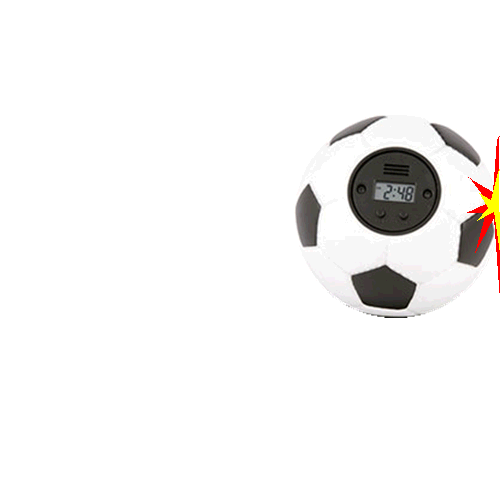 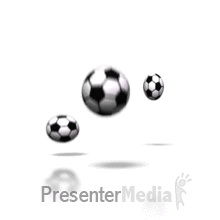 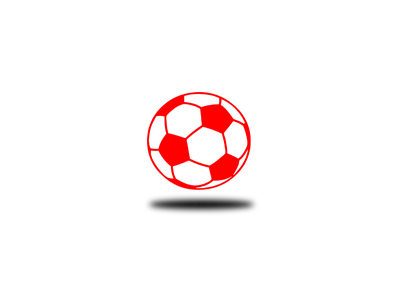 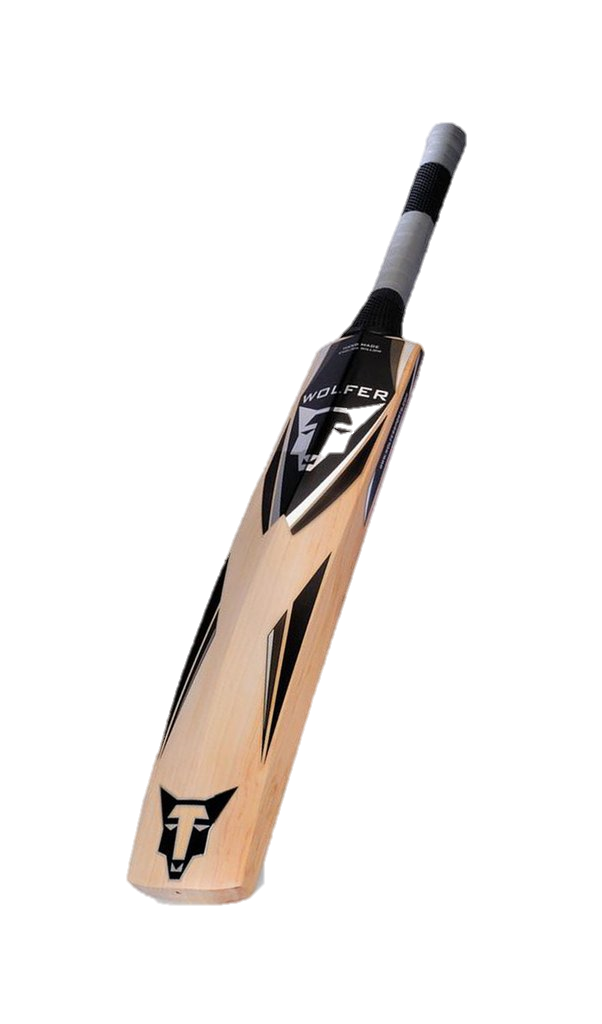 Tell the name of these pictures
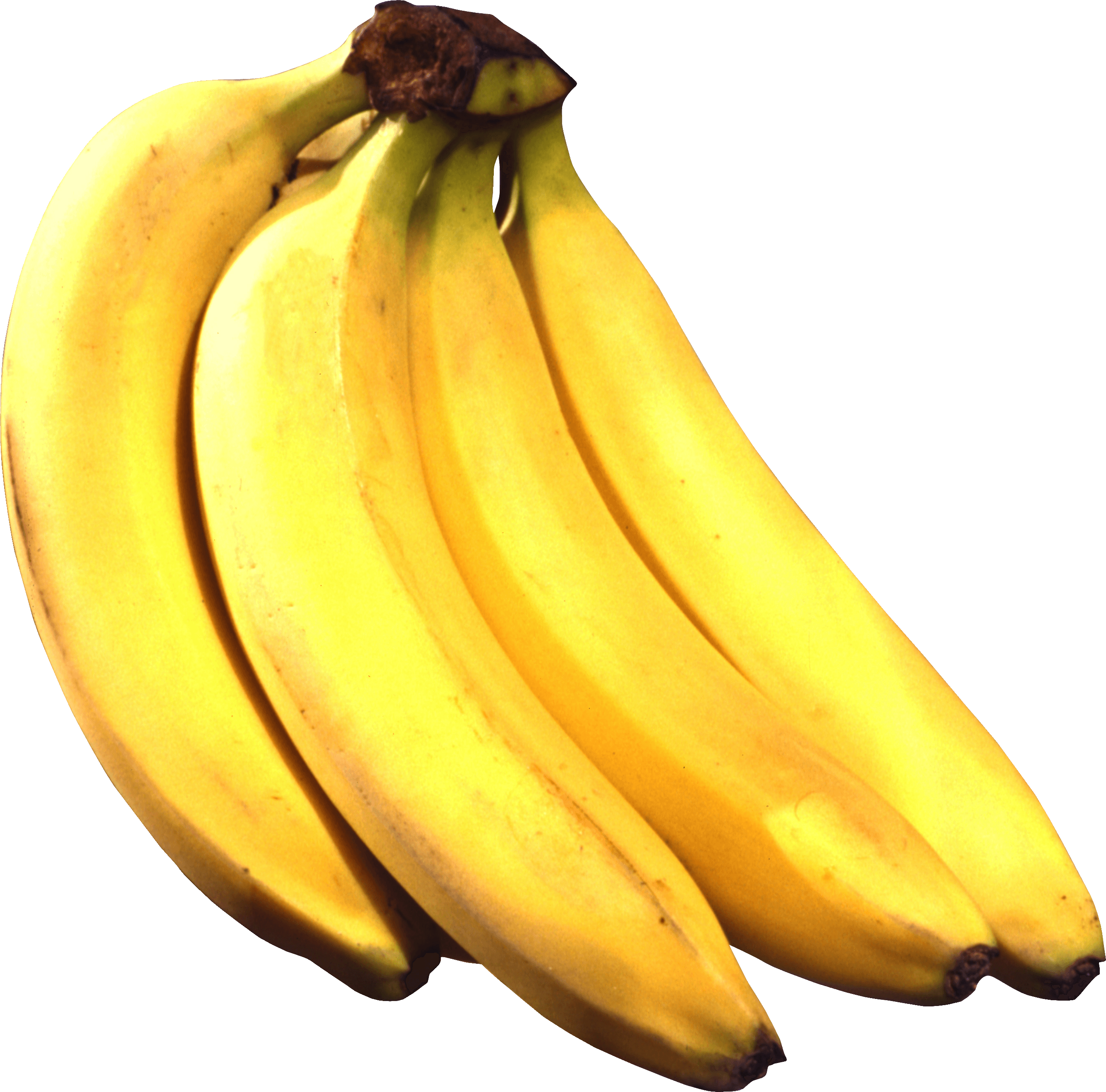 Which letter is used to tell these name?
Alphabet B  b
Todays lesson
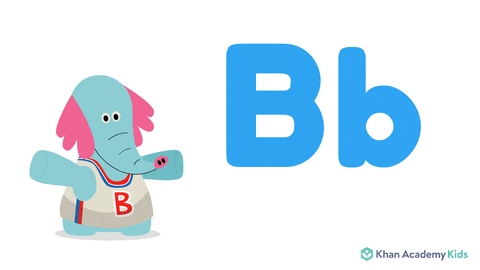 Let’s see a video and learn the pronunciation of letter B
Look, listen and say, trace in the air
Input
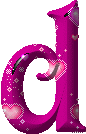 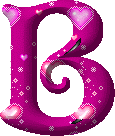 Capital B
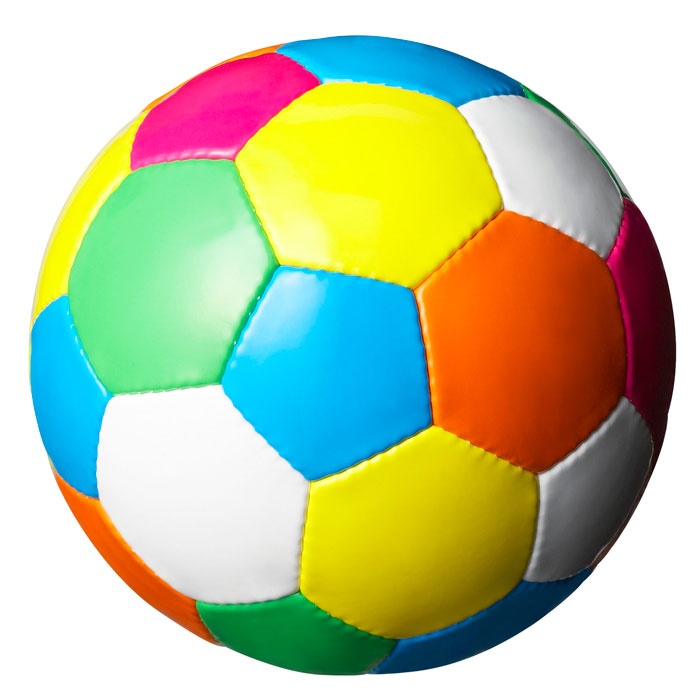 B
Ball
B
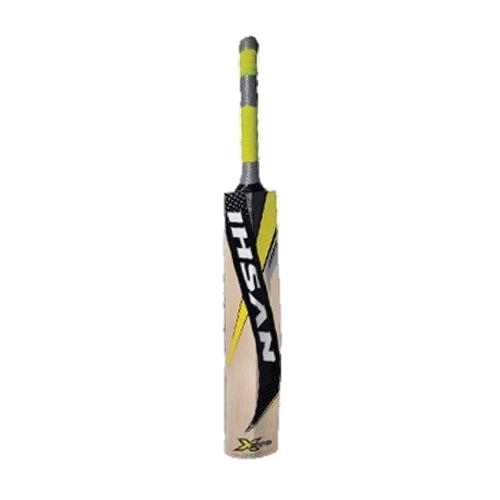 Small  b
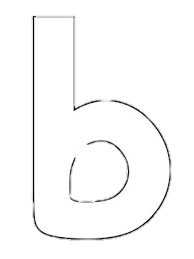 bat
b
Open your book page 
at 7
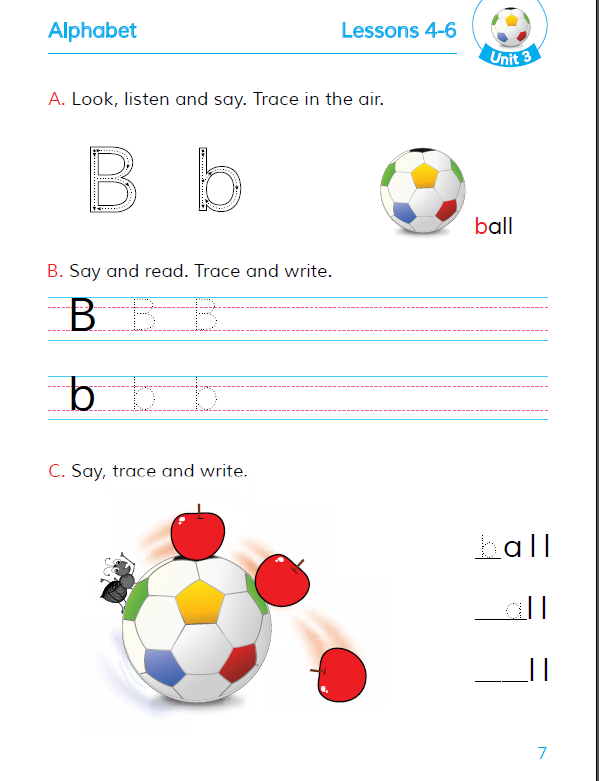 Say and read, Trace and write
B
P
R
A
C
T
I
C
e
Capital  B
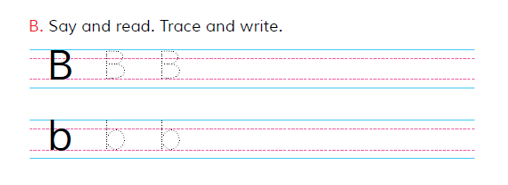 Say and read, Trace and write
Small   b
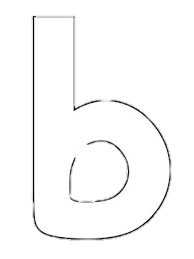 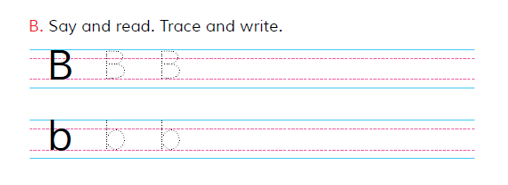 Match the letter capital B & small b with word
E
V
A
L
U
A
T
I
O
N
b
B
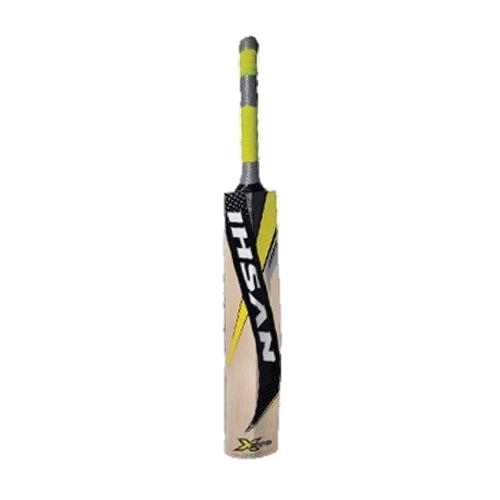 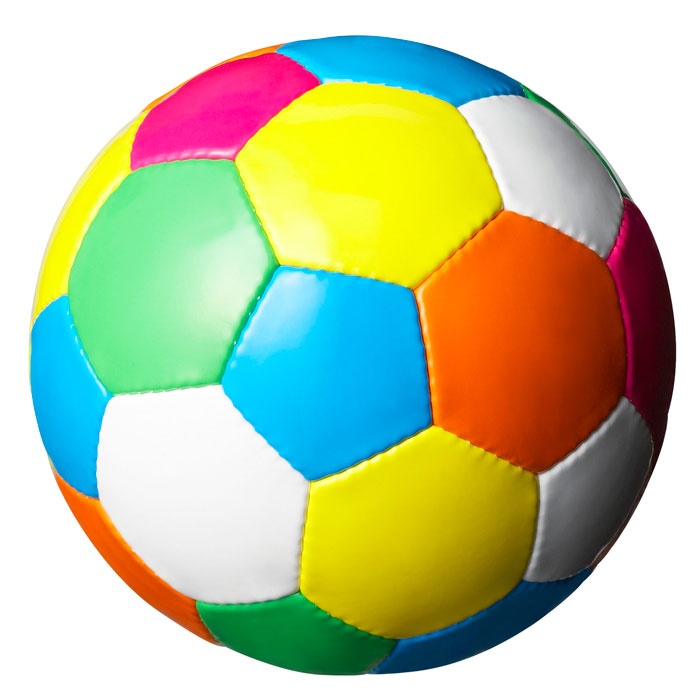 bat
Ball
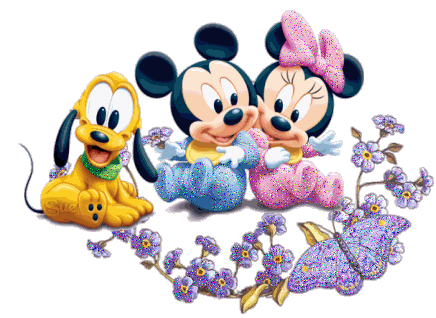 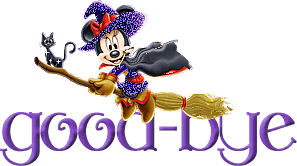 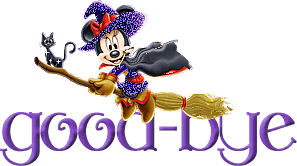 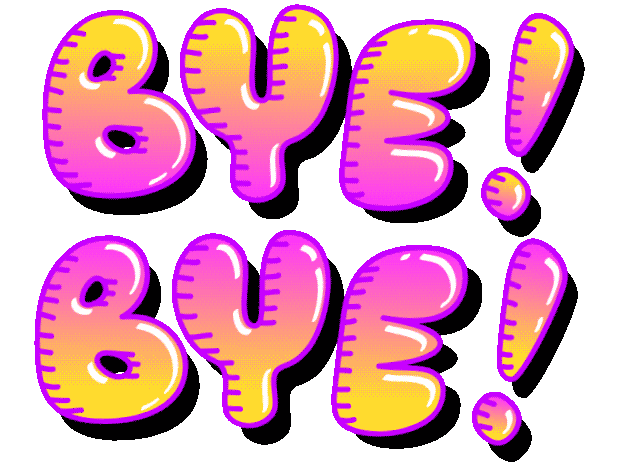 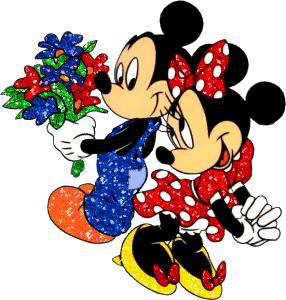 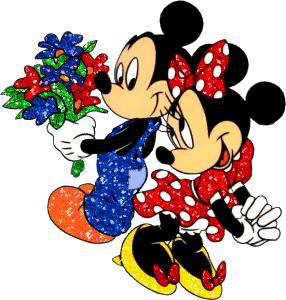 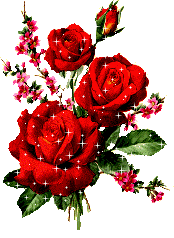 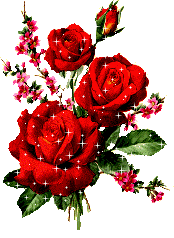 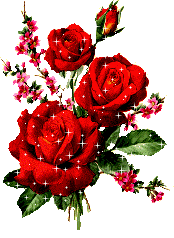 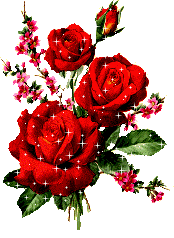 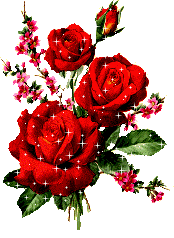